The Implementation of Animal-Assisted Therapy in a High School Setting and its Potential Impacts on Student Anxiety Levels
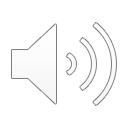 Theresa Sansone
Monmouth University
BACKGROUND
METHOD
LIMITATIONS
LITERATURE REVIEW
A  research study found that approximately 31.9% of teens in America qualified for an anxiety disorder diagnosis (Merikangas, Burstein, Swanson, et al., 2010). Another study found that only 17.8% of teens in the U.S. with anxiety have obtained mental health services (Merikangas, Burstein, Swendsen, et al., 2011).
AAT can be incorporated into a variety of environments for a variety of aims such as working on concerns regarding self-esteem, anxiety, and much more (Chandler, 2001). 
A study that implemented an AAT program on a college campus found that students who partook in AAT gatherings expressed declines in anxiety levels and feelings of loneliness when analyzing survey responses before and after the AAT implementation (Stewart et al., 2014).
Potential Participants
High School Students from an NJ high school district  (N=70) with diagnosed anxiety

Procedures
Quantitative study
Like the 2014 Stewart et al. study, this proposed study would utilize a pre-assessment/ post-assessment within-subjects framework. 
Stratified sampling would be used to select participants. 
Participants will attend 20-minute AAT sessions once a week for an entire school year. 

Measures
Anxiety scale assessment at pretest and posttest 

Data Analysis
Repeated measures analysis
Existing research points to the notion that anxiety is a significant concern for adolescent populations. In America, an estimated 4.4 million children and adolescents are diagnosed with anxiety and anxiety rates have expanded throughout the years (CDC, n.d.).
Previous research has discussed Animal-Assisted Therapy (AAT) as a method associated with reducing student anxiety (Stewart et al., 2014).
This research proposal aims to continue the imperative conversation regarding mental health support among adolescent students. 
In this proposed study, New Jersey high school students (N=70) will be invited to partake in an AAT implementation in which their anxiety levels will be measured at pre-assessment and post-assessment.
There is no proposed control group which could limit the ability to analyze if outcomes are associated primarily with the intervention (Balkin & Kleist, 2017). 
It is essentially impossible to control for any external occurrences that may impact the results of the study.
Possibility of limited participation due to circumstances of allergies to dogs and/ or fear of dogs.
REFERENCES
Balkin, R.S. & Kleist, D.M. (2017). Counseling Research: A Practitioner Scholar Approach. Alexandria, VA: American Counseling Association.

Chandler, C. (2001). Animal-assisted therapy in counseling and school settings. ERIC Digest. 
https://files.eric.ed.gov/fulltext/ED459404.pdf

Center for Disease Control (CDC). (n.d.). Data and statistics on children’s mental health. https://www.cdc.gov/childrensmentalhealth/data.html

Merikangas, K. R., He, J. P., Burstein, M., Swanson, S. A., Avenevoli, S., Cui, L., Benjet, C., Georgiades, K., & Swendsen, J. (2010). Lifetime prevalence of mental disorders in U.S. adolescents: results from the National Comorbidity Survey Replication--Adolescent Supplement (NCS-A). Journal of the American Academy of Child and Adolescent Psychiatry, 49(10), 980–989. https://doi.org/10.1016/j.jaac.2010.05.017
https://www.ncbi.nlm.nih.gov/pmc/articles/PMC2946114/

Merikangas, K. R., He, J. P., Burstein, M., Swendsen, J., Avenevoli, S., Case, B., Georgiades, K., Heaton, L., Swanson, S., & Olfson, M. (2011). Service utilization for lifetime mental disorders in U.S. adolescents: Results of the National Comorbidity Survey-Adolescent Supplement (NCS-A). Journal of the American Academy of Child and Adolescent Psychiatry, 50(1), 32–45. https://doi.org/10.1016/j.jaac.2010.10.006
https://www.ncbi.nlm.nih.gov/pmc/articles/PMC4408275/

Stewart, L. A., Dispenza, F., Parker, L., Chang, C. Y., & Cunnien, T. (2014). A pilot study assessing the effectiveness of an animal-assisted outreach program. Journal of Creativity in Mental Health, 9(3), 332–345. https://doi-org.ezproxy.monmouth.edu/10.1080/15401383.2014.892862
PURPOSE & RESEARCH QUESTION(S)
STUDY DESIGN
The purpose of this proposed study is to examine the implementation of animal-assisted therapy (AAT)  in a high school setting and the impact on student anxiety levels. 
This proposed study is navigated by the following research questions: (1) Does AAT reduce anxiety levels among high school students? and (2) Does AAT have any adverse impacts for high school students?
Stratified Sampling Procedures
Solidify Research Purpose
Literature Review
AAT Implementation
Pre-assessment data collection
Post-assessment data collection
Analyze Data
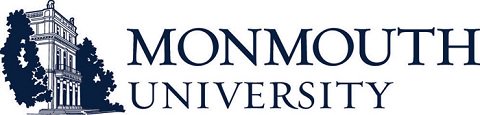 For questions/comments, email: s1106944@monmouth.edu
[Speaker Notes: Directions: 

Delete the text and fill in your information using the template. Section headings should remain the same. Some text is provided in black to use as an example. Most of your information will come from your research proposal – but you should avoid copy and pasting directly from that assignment. See scoring rubric file for more information on what should go in each section.

You are allowed to move components of this template (make sections bigger/smaller, change text size [minimum 24pt], change colors), but be sure any changes you make keeps the formatting clear and easy to read. 

After you have completed your poster, save it as a .pdf file and upload it to eCampus.]